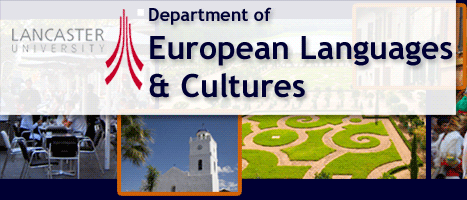 Effective transition in language learning
Olga Gomez-Cash
Transition
Social transition underpins a successful academic transition to university (Pargetter et al, 1999; Huon & Sankey, 2002; Hattie et al.1996)
Increased numbers of HE students from diverse back- grounds draws attention to the need to improve student engagement and retention (Trevor Gale & Stephen Parker 2012)
Students who drop out are more likely to come from disadvantaged family backgrounds or be studying at lower tariff institutions (BIS, 2014)	
The costs of degree non-completion (Yorke 2000)
Dissatisfaction with level at entry to HE unhelpful, rather  forming productive partnerships (Katanis 2000)
Language Transition
Sixth formers were more confident 
Mismatch in essay-writing ability in English between AL and degree 
Undergraduates were reading slightly more independently Undergraduates stated that increase in independent learning had been the biggest change 
A-level teachers said their students do not read enough in English
A-level teachers highlighted difficulties in AL focus on current affairs
Gallagher-Brett, A. (2009) From School to University: What do modern languages students expect? Paper presented at Transitions, University of Northampton Teaching and Learning Conference, May 2009.
Generic issuesGallagher-Brett, A. (2009)
Students prefer smaller classes to formal lectures
Business, Psychology, Medicine (Goldfinch, 1996, Sander et al, 2000)
Students over-estimate contact time in HE
English (Smith and Hopkins, 2005)
Students unprepared for amount/range of reading in HE
English (Green, 2005)
Increase in independent learning in HE
English (Smith and Hopkins, 2005)
No good match between A-level and degree
English, History (Booth, 1997, 2001, Knights, 2004)
Language specificGallagher-Brett, A. (2009)
Mismatch between A-level and degree – writing about content in English (implications for students with no Humanities A Levels?)
A Level syllabus in languages - very functional
Transition from GCSE to AS more difficult than in other subjects? (Watts and Pickering, 2004, Pachler, 2005, Klapper, 2006)
Lack of confidence in vocabulary and grammar knowledge
Lancaster student comments: 	At university we….
Listen more (including to each other)
Use authentic texts for listening
Speak up and speak to each other in class e.g. do presentations in class
Study culture and language separately
Gain a broader understanding of grammar 
Do more translation 
Are less reliant on text books
Do less writing in TL (more concentrated around coursework).
Do reading before class; ‘you need to study at home to keep up’
Experience less variation of abilities (so no longer top of class)
Become more confident in English
Have to figure out ourselves how to work on weakness
Some issues in language transition
Course choice very varied/ The interdisciplinary nature of the discipline
wrong choice of programme was the dominant reason for non-completion, mentioned by 45% of respondents, (Yorke,2000)

Measures of effectiveness
	- Secondary Performance indicator culture
	- HE ‘Standards’ culture 
Crabtree et al, Understanding the Problems of Transition into Higher Education (2007)

Knowledge/understanding 
THE referred to Journal of Biological Education study :students had forgotten around 60 per cent of everything they learned for their A levels in first week of university.
Effective transition
Acknowledging students’ needs and developing transition strategies
Attention to first year e.g. formative coursework 
discrepancy between tutors’ expectations of independence and first-year students’ desire for more support 
Induction to academic and administrative transitions (Class time or non-credit bearing modules?)
first year – mentoring, study info and skills, including clarifying independent study 
second year – specific coursework, YA transition
Peer support /Collaborative assessments
Tasks aimed at ‘embedding transition pedagogy’  and encouraging students to ‘ make personal meaning of their learning context’ Nelson, Karen and Kift, Sally (2005) Beyond curriculum reform: embedding the transition experience.
Effective transition
Lines of collaboration
Supporting career guidance in schools
Career attitudes and sources of guidance used prior to starting HE suggests that a lack of advice and uncertainty about career choices are factors involved in drop out (BIS 2014).
Transition activities
Outreach activities help pupils improve their GCSE and A level grades and summer schools offer a taste of university life to pupils who may not have a family background in HE (OFFA 2010).
Helpful for outreach activities to further more intensive sources of advice and guidance for students with greater needs (BIS 2014).

E.g. Exploring wide variety of choice in language study at university (increasingly not taken as single honours degrees), answering questions about UCAS, year abroad…
Effective transition
Lines of communication
e.g. via invited speakers – both ways
Understanding of prior experience of students 
Understanding/Engaging in reshaping of A levels and GCSEs
Build on ‘issues’ for transition in language learning: 
teaching of target language /grammatical structures 
use of authentic materials
target language related cultural content
Information literacy/critical writing in English